Модульное оригами.
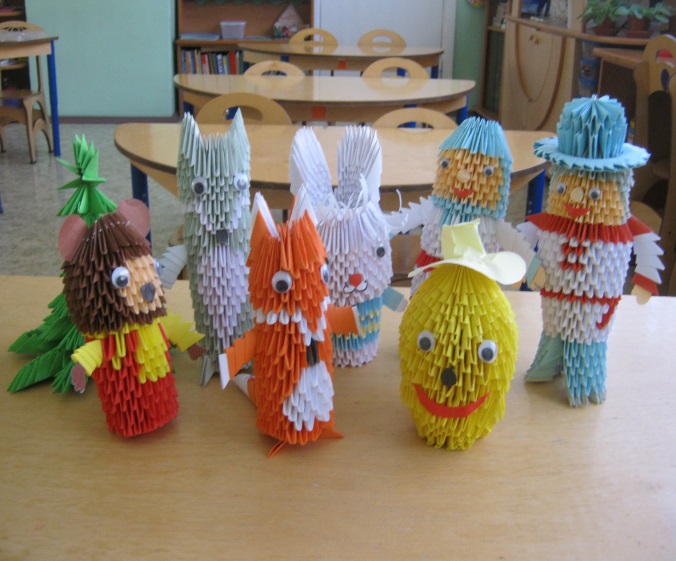 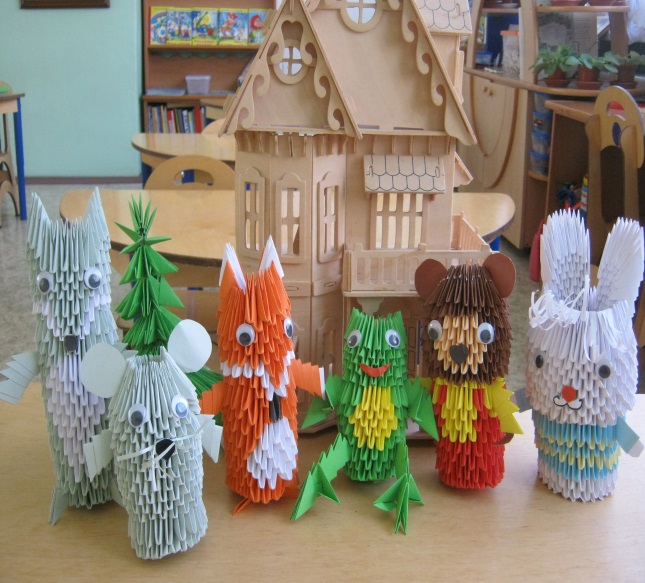 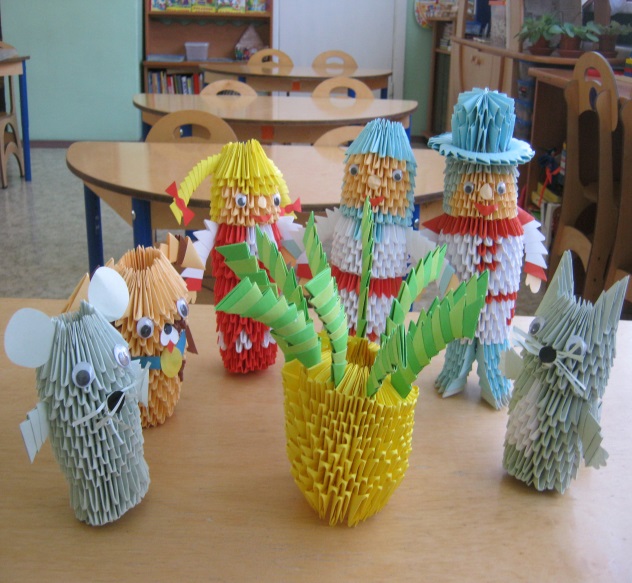 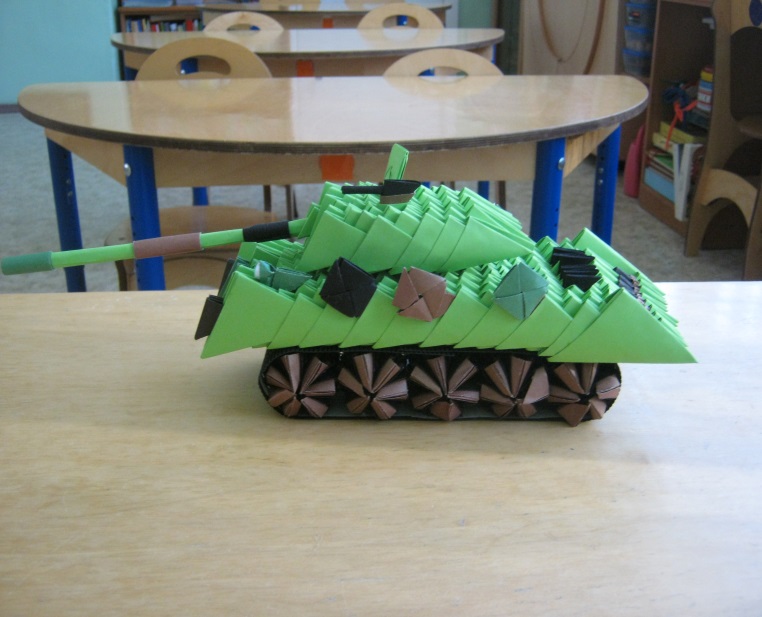 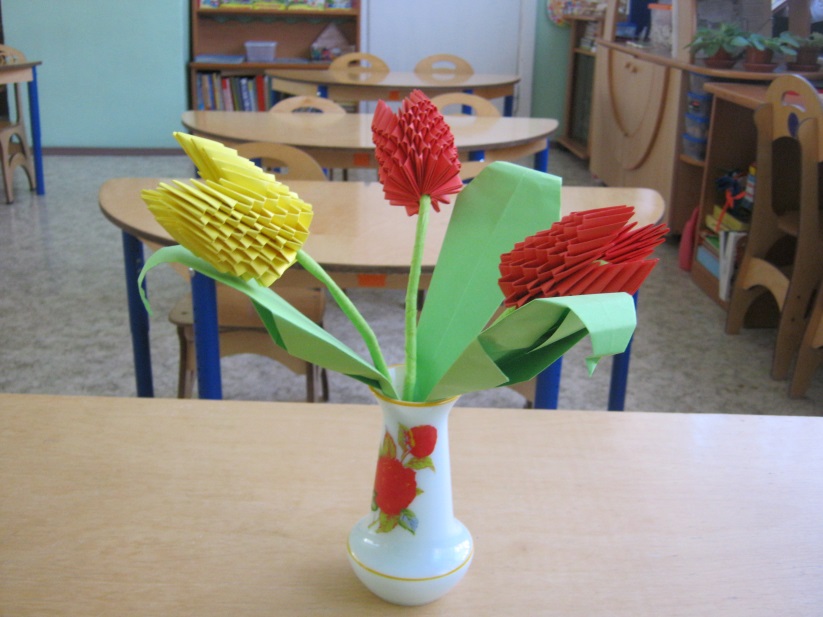 Мастер-класс «Тюльпаны».
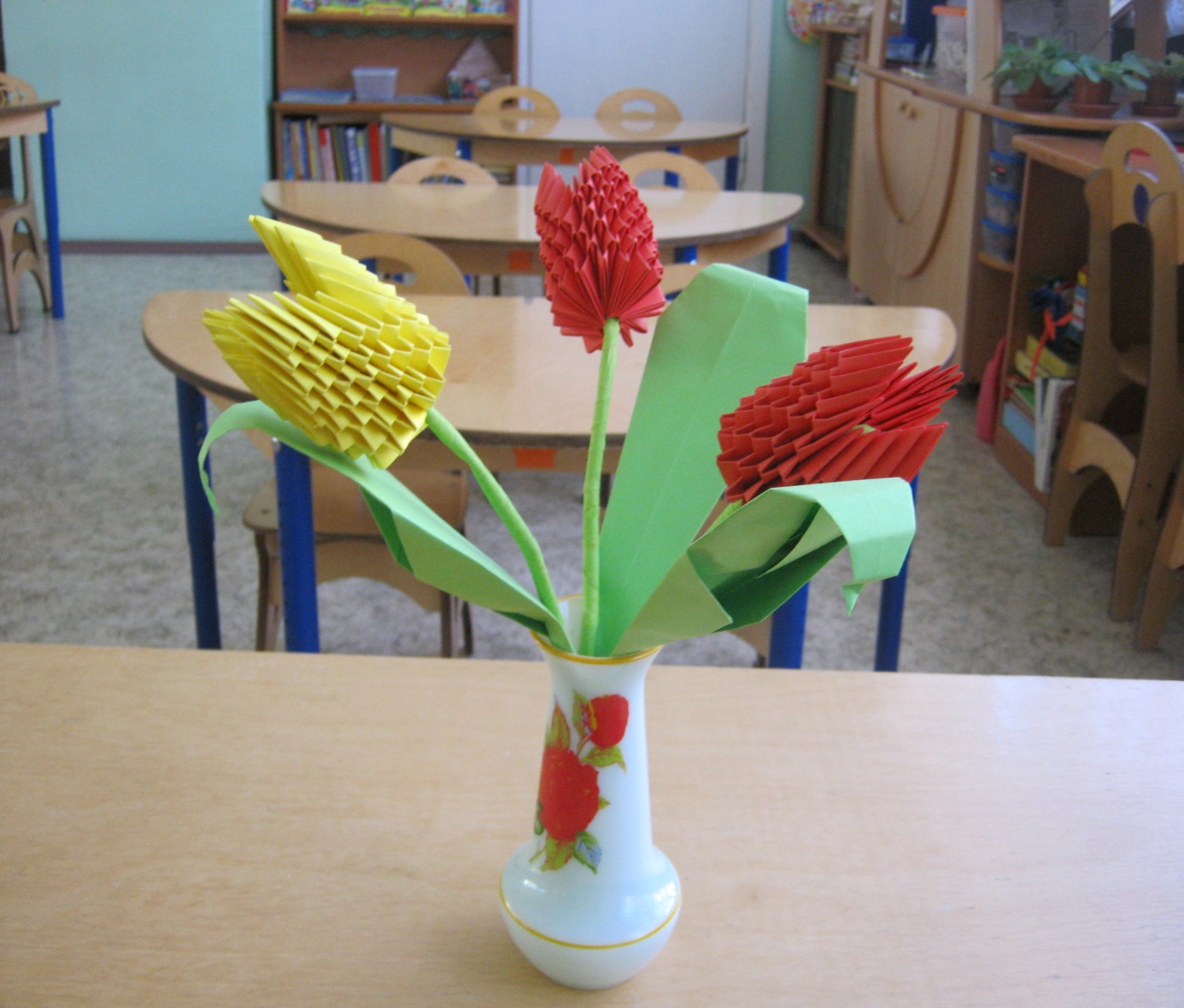 Модульное оригами: оборудование.
1. Бумага формата А-4 (красная, жёлтая)  7 листов.
2. Бумага формата А-4 (зелёная) 1 лист.
3. Трубочка для коктейля.
4. Гофрированная бумага или зелёная 
             (ширина 1 см) .
5. Проволока.
6. Ножницы, клей, салфетки.
Модульное оригами: подготовка элементов.
Сложите лист бумаги  А-4 пополам по длине. Тщательно разгладьте сгиб. Раскройте лист. Посередине вы увидите линию сгиба.







2.   Затем каждую из получившихся половинок сложите пополам так, чтобы края листа совпали с линией серединного сгиба.
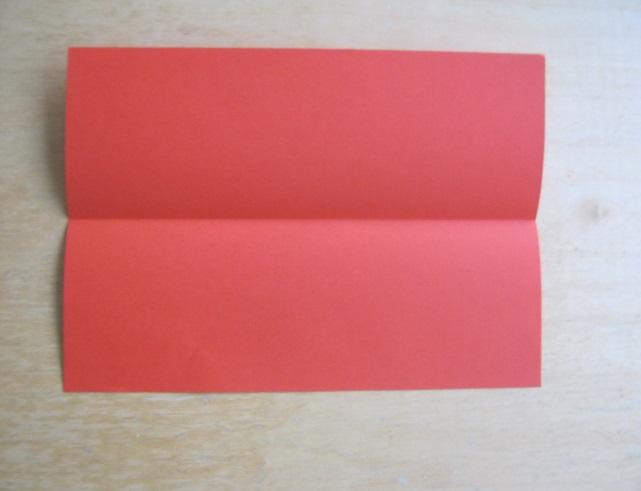 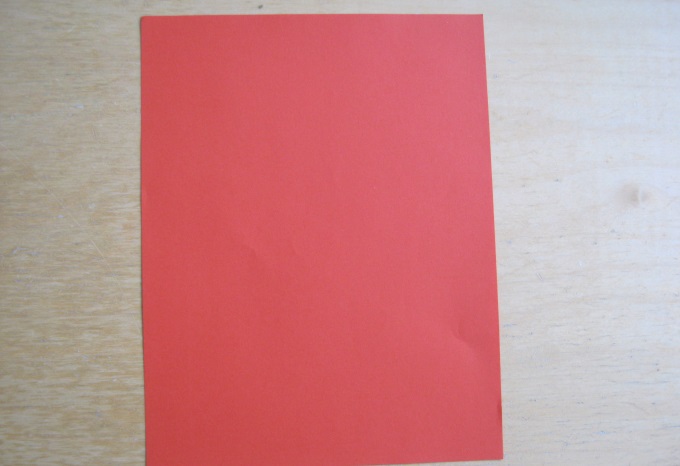 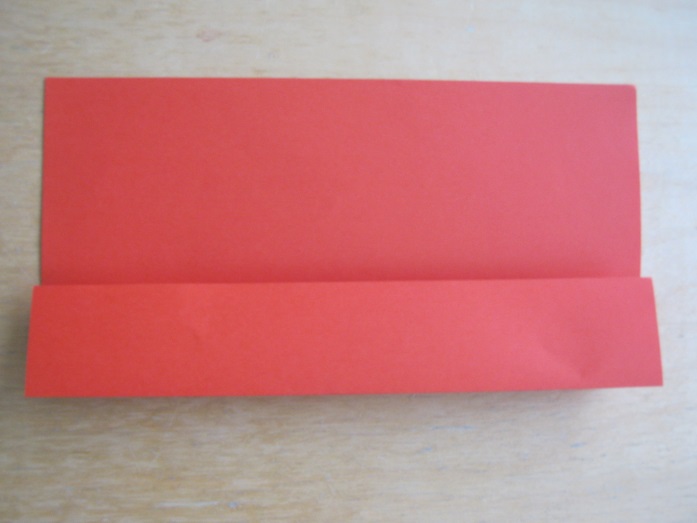 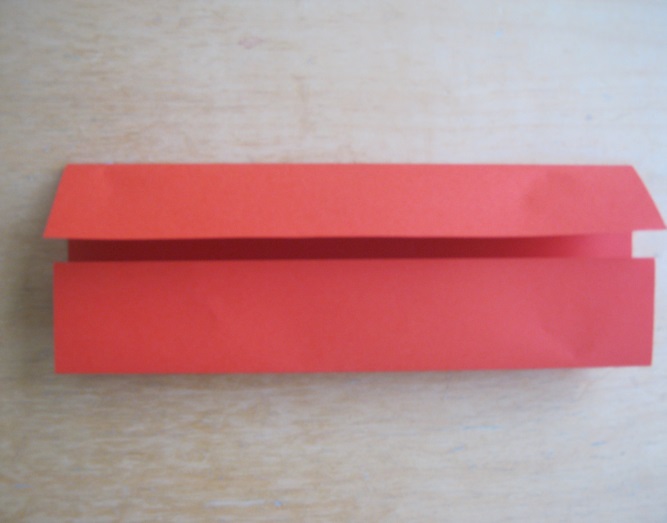 Модульное оригами: подготовка элементов.
1.Разверните лист, вы увидите 3 линии сгиба. Возьмите ножницы и разрежьте лист по линиям сгиба. Получились 4 прямоугольные полосы.








2. Каждую полосу сложите по ширине пополам. Посередине получается линия сгиба.  Затем каждую половинку ещё раз делим пополам, соединяя углы и линию середины сгиба.
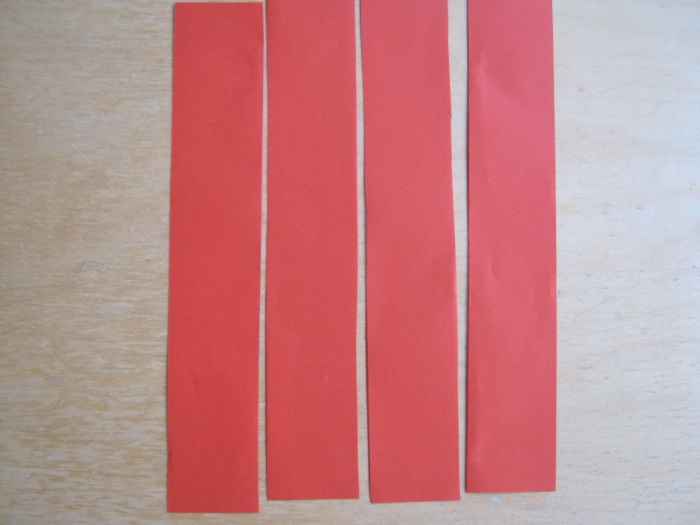 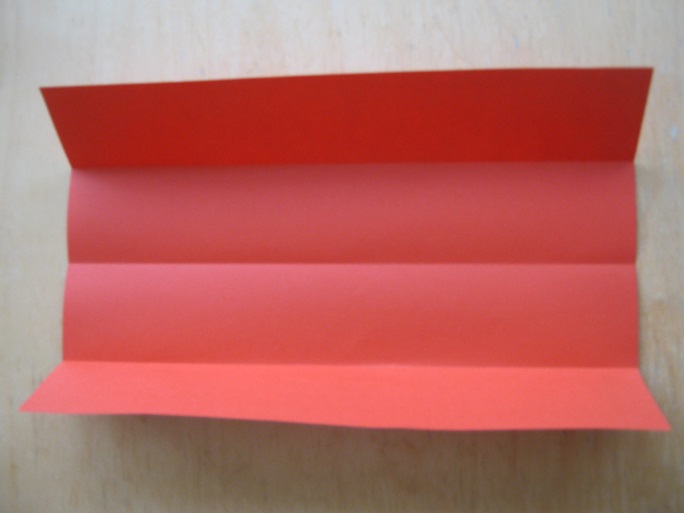 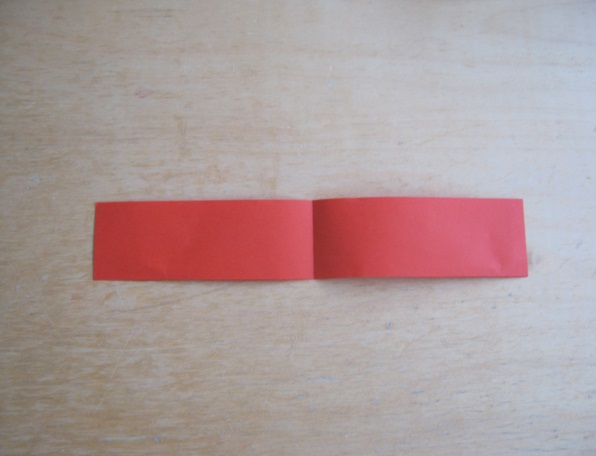 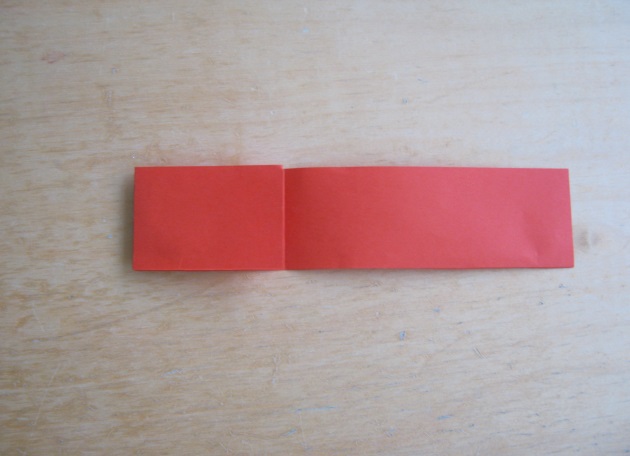 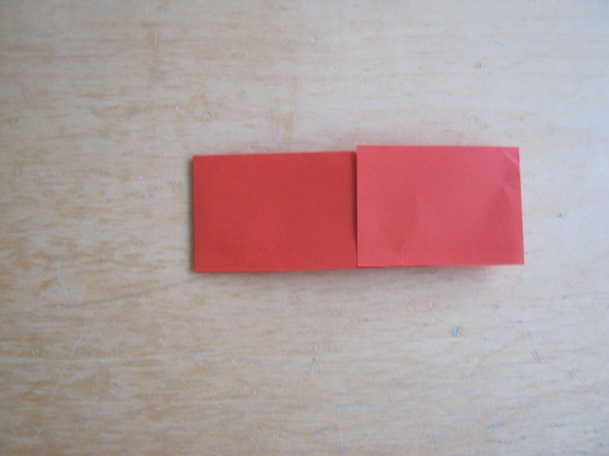 Модульное оригами: подготовка элементов.
1.Разрежьте полосы по линиям сгиба. Подучилось 16 маленьких прямоугольников.








2. Для изготовления цветка тюльпана потребуется 105 маленьких прямоугольников.
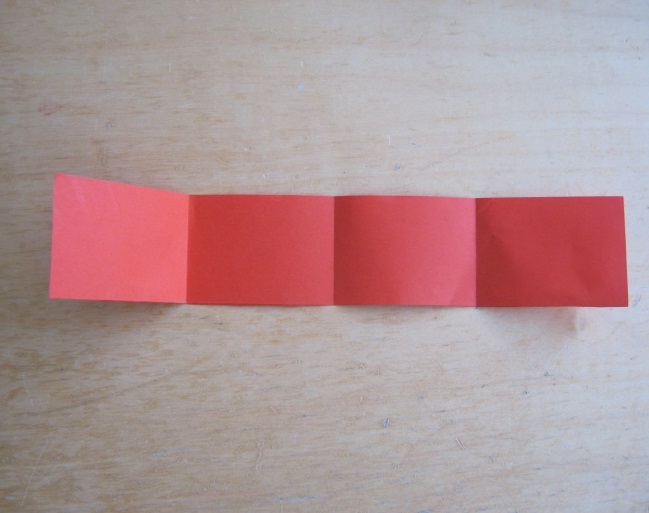 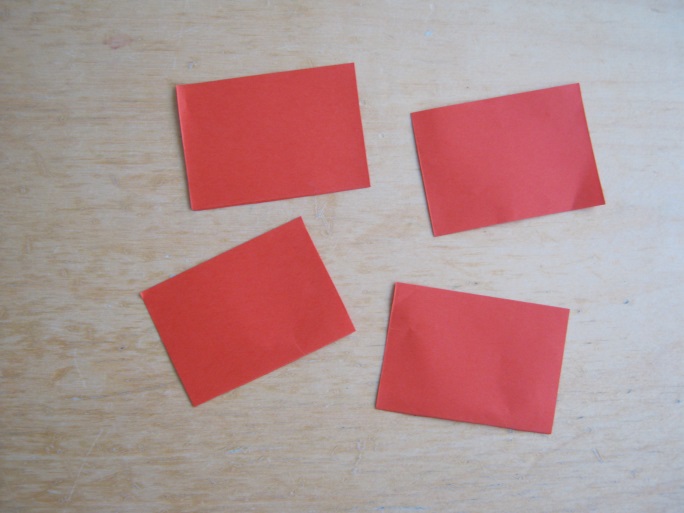 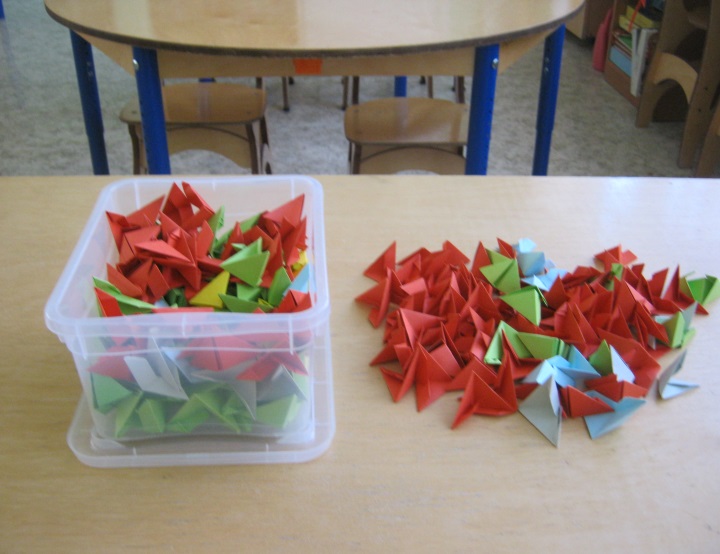 Модульное оригами: подготовка элементов.
Сборка модуля:
Согните прямоугольный листочек пополам вдоль, тщательно разгладьте сгиб.








2.Положите заготовку сгибом вверх и согните поперёк, чтобы наметить линию середины.
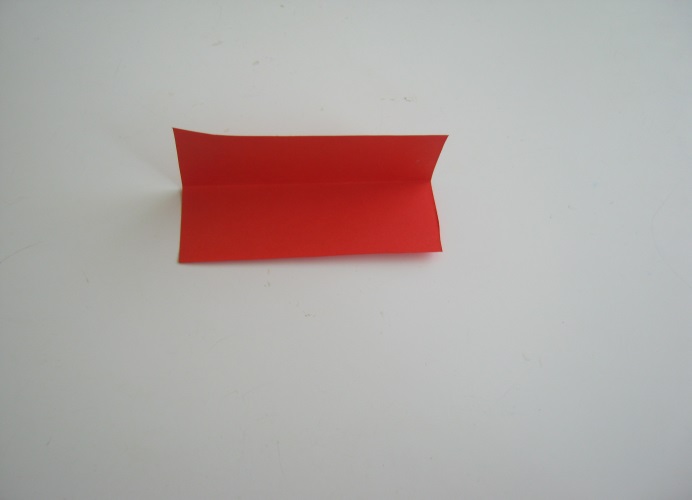 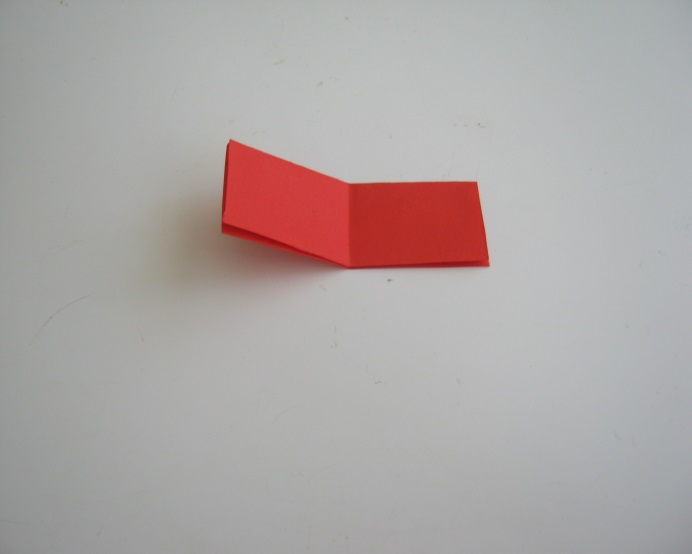 Модульное оригами: подготовка элементов.
3. Левый угол загните вниз, до пересечения с линией сгиба.









4. Тоже самое выполняем и с правым углом.
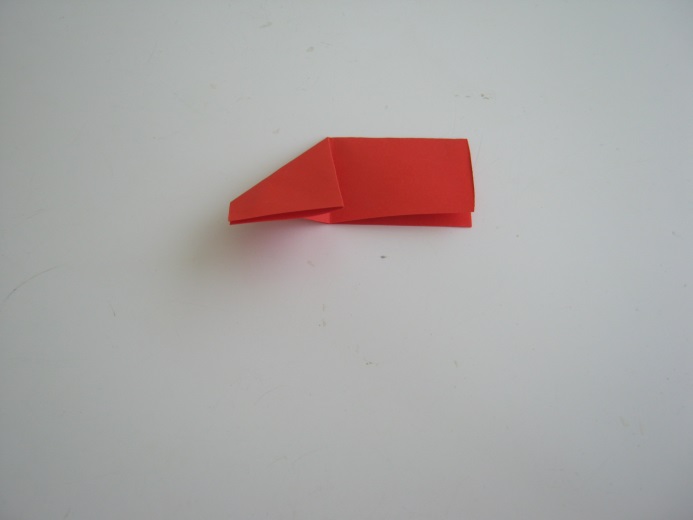 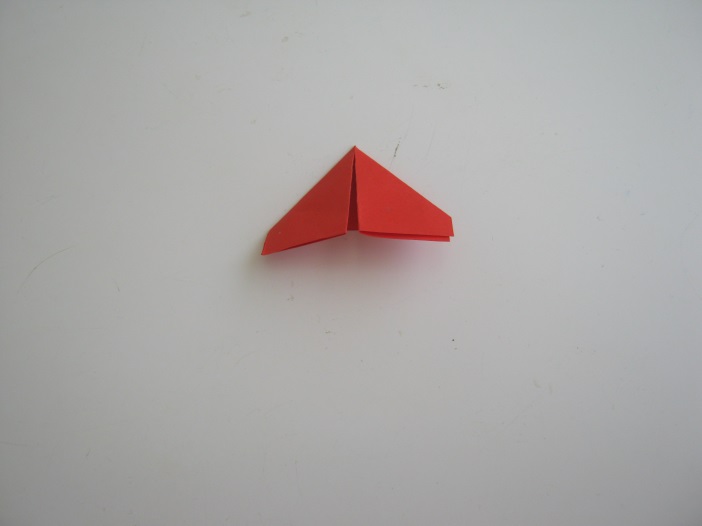 Модульное оригами: подготовка элементов.
5.  Данную заготовку переворачиваем на 180 градусов.









6. Загибаем  левую нижнюю часть вверх.
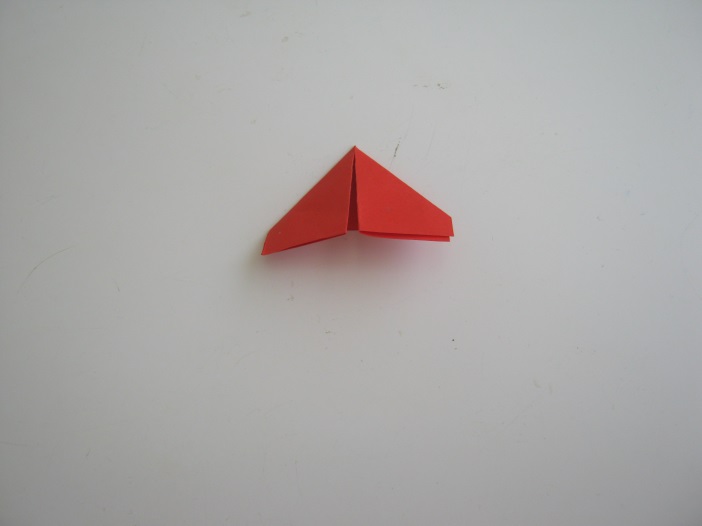 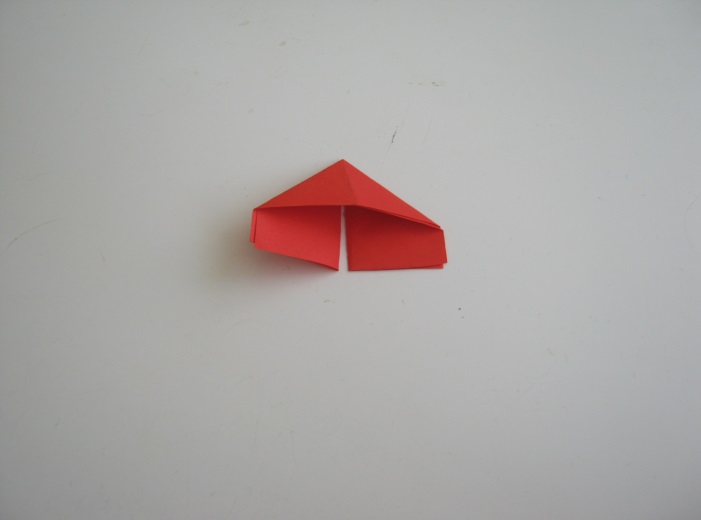 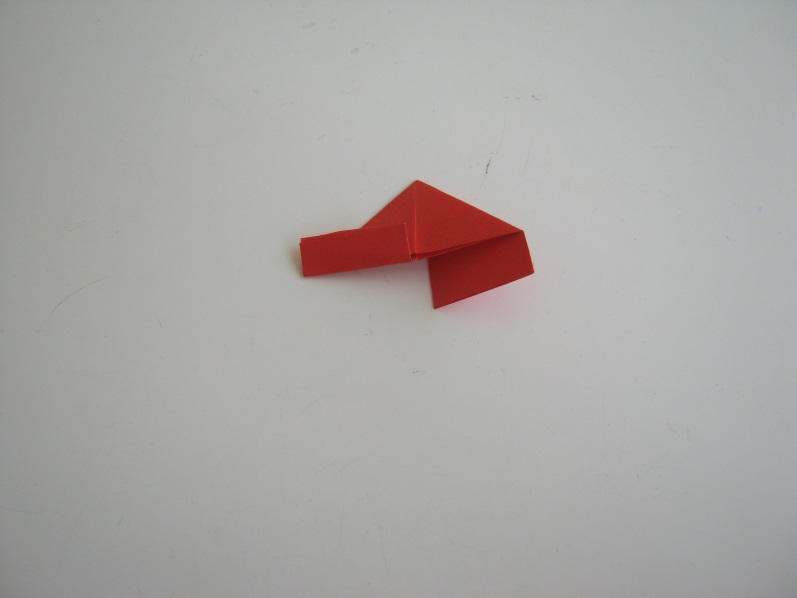 Модульное оригами: подготовка элементов.
7. Также загибаем  правую сторону.








8. Сложите уголки, перегнув их через большой треугольник.
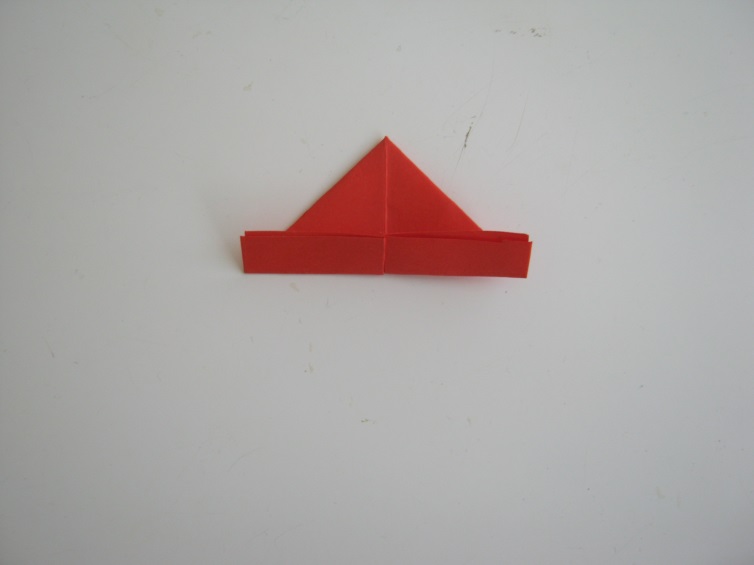 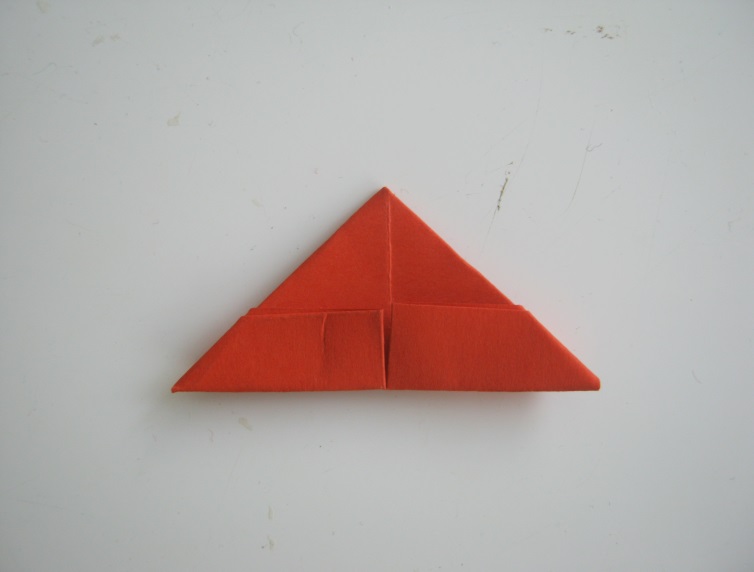 Модульное оригами: подготовка элементов.
9.Отверните назад уголки и нижнюю часть.







10. Заправьте уголки и поднимите нижнюю часть.
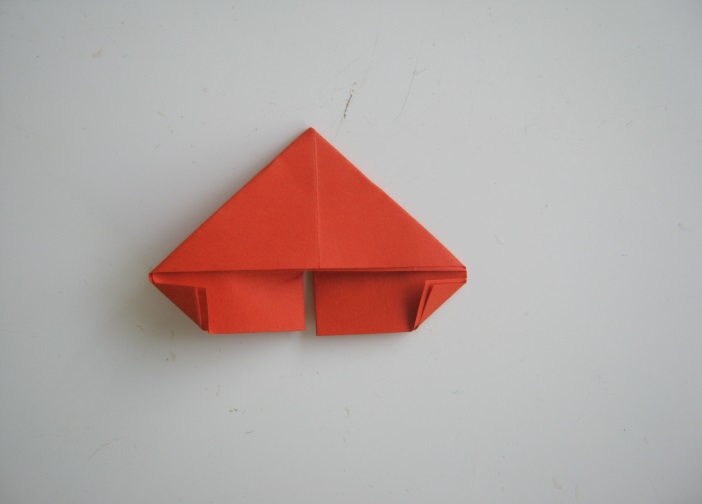 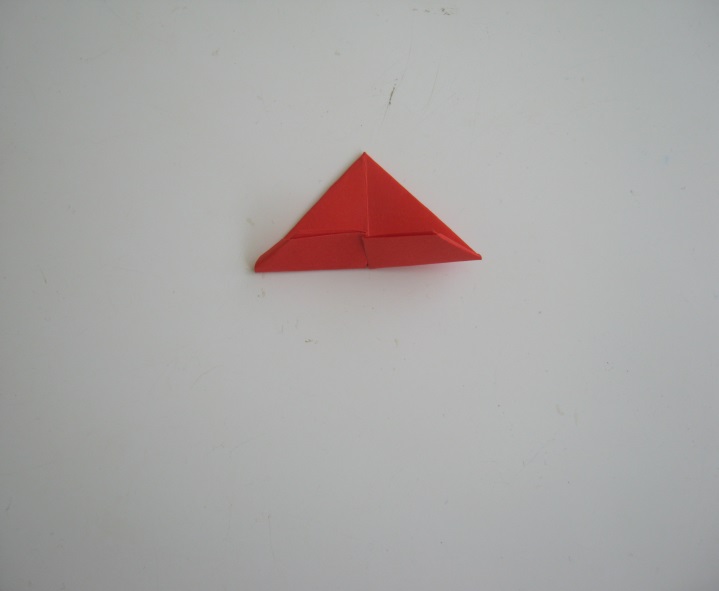 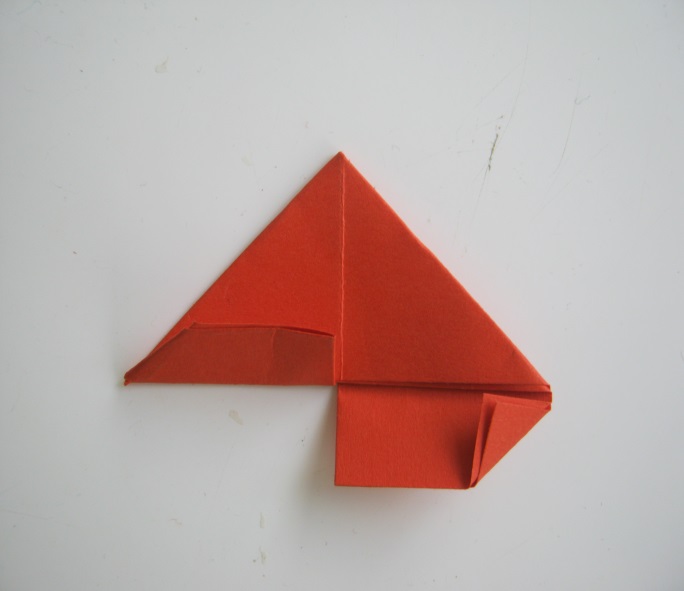 Модульное оригами: подготовка элементов.
11. Согните пополам. Модуль готов.








12. У модуля есть 2 нижних уголка и 2 кармашка.
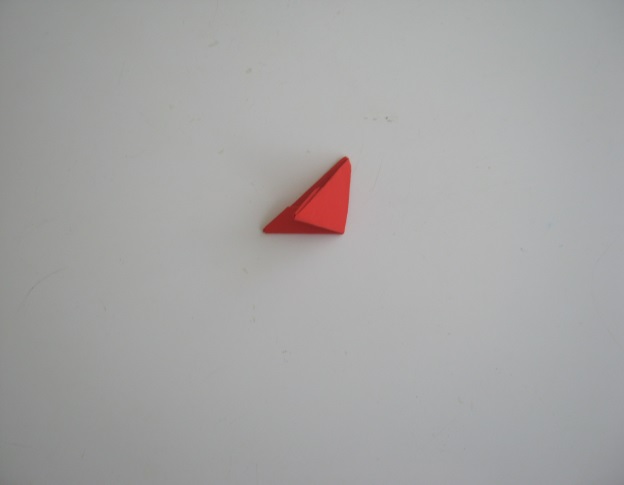 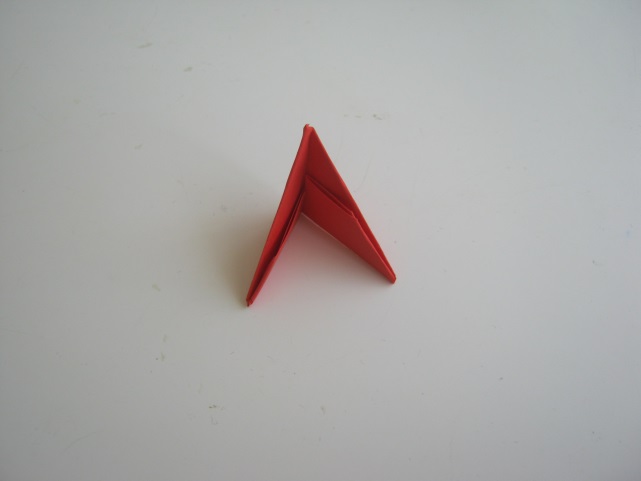 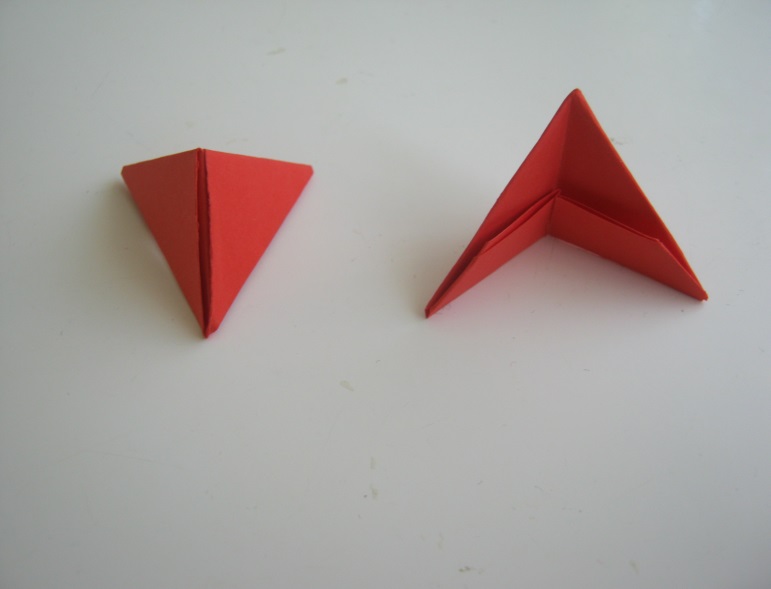 Модульное оригами: сборка цветка.
Приступим к сборке цветка. Соединим 3 модуля, как показано на фото.  2 уголка от 2 модулей вставляем в 2 кармана  третьего модуля.









Продолжаем присоединять модули к заготовке тем же способом.
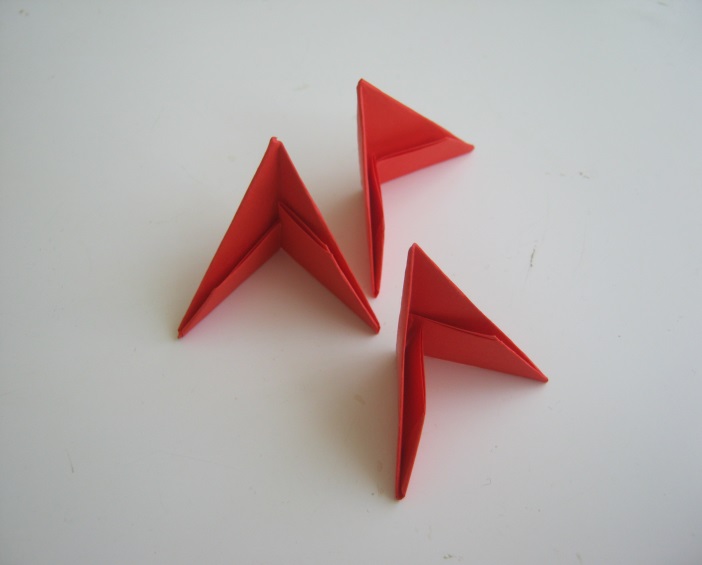 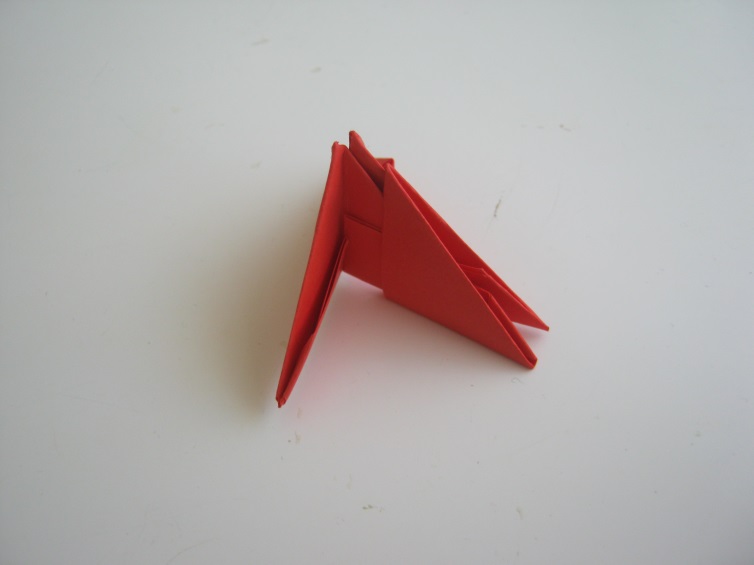 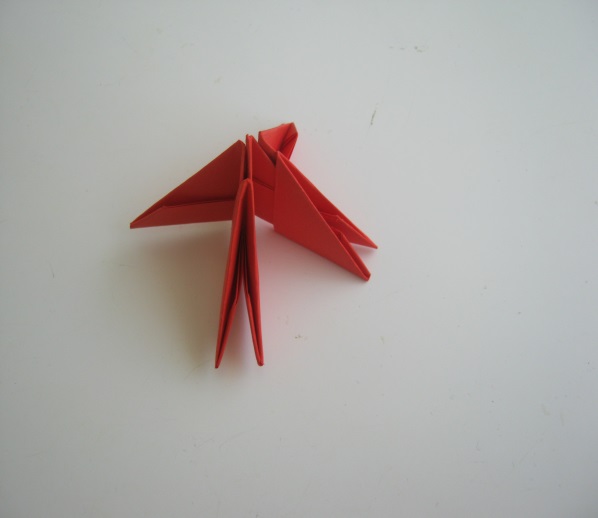 Сборка цветка.
Сборку продолжаем до тех пор, пока и в первом, и во втором рядах не получится по 15 модулей. Медленно и аккуратно замыкаем заготовку в кольцо.










Добавляем 15 модулей для 3 ряда.
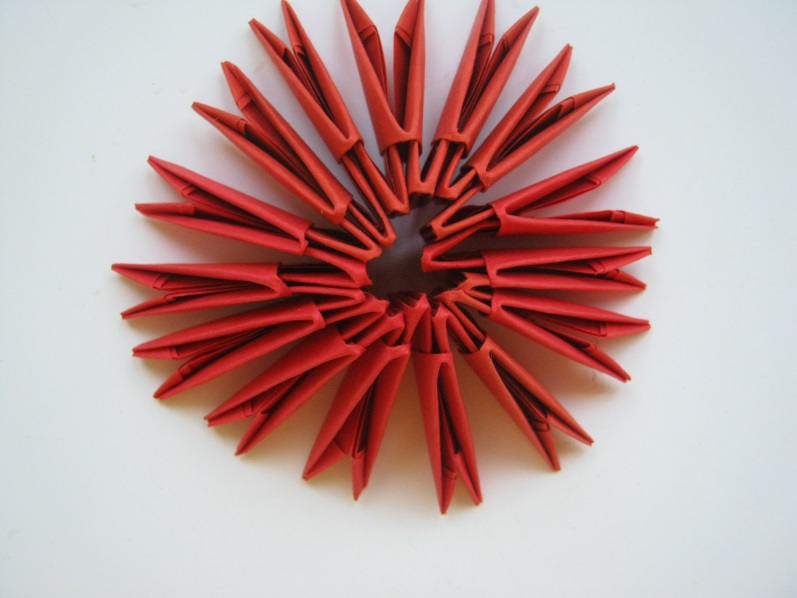 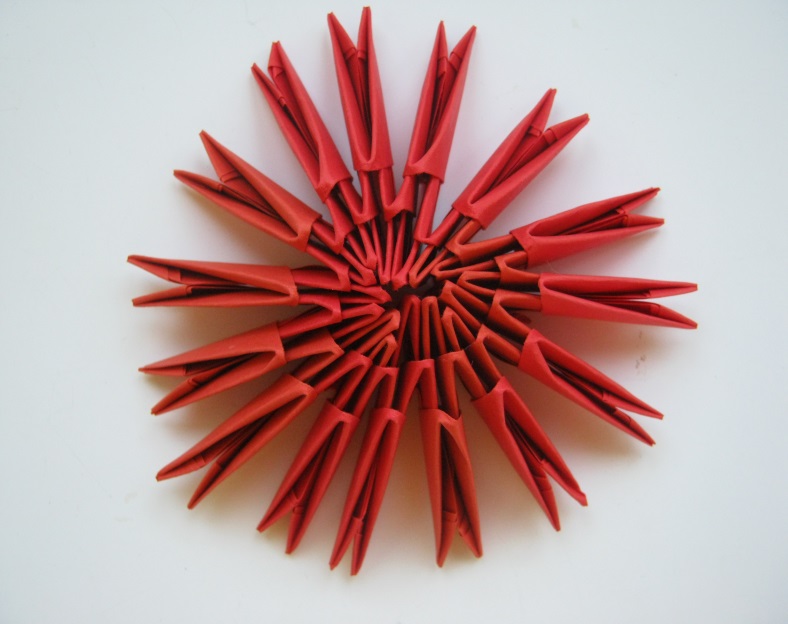 Сборка цветка.
Вид спереди и с изнанки.








Аккуратно, придерживая края, выверните кольцо так, чтобы модули смотрели короткими сторонами наружу.
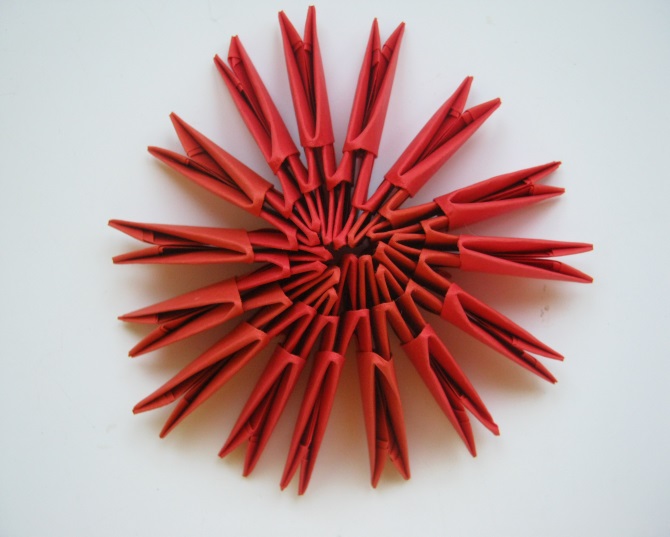 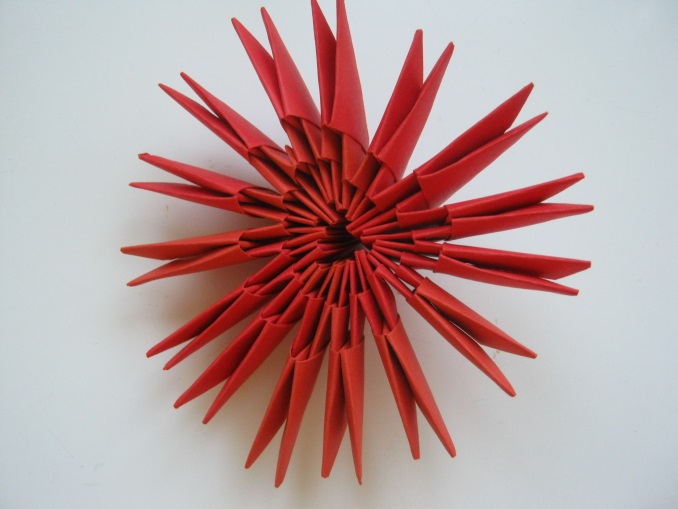 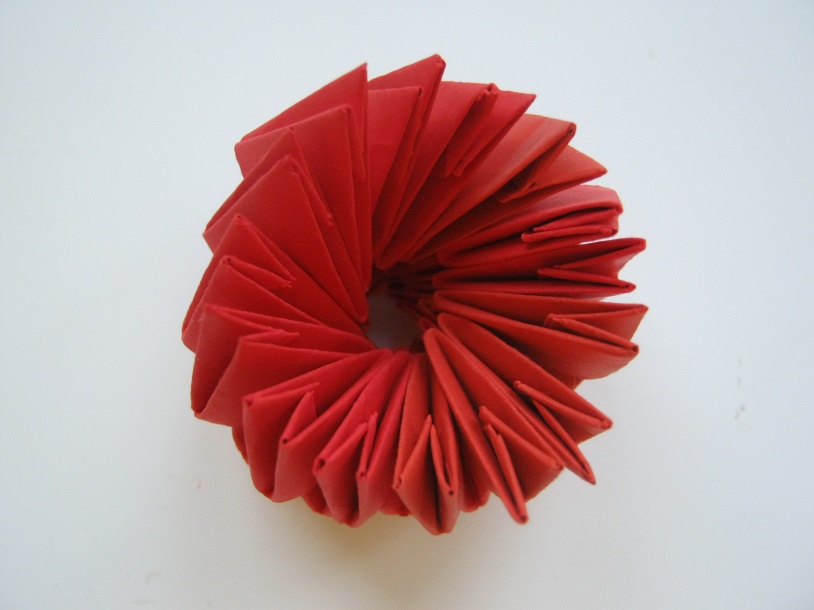 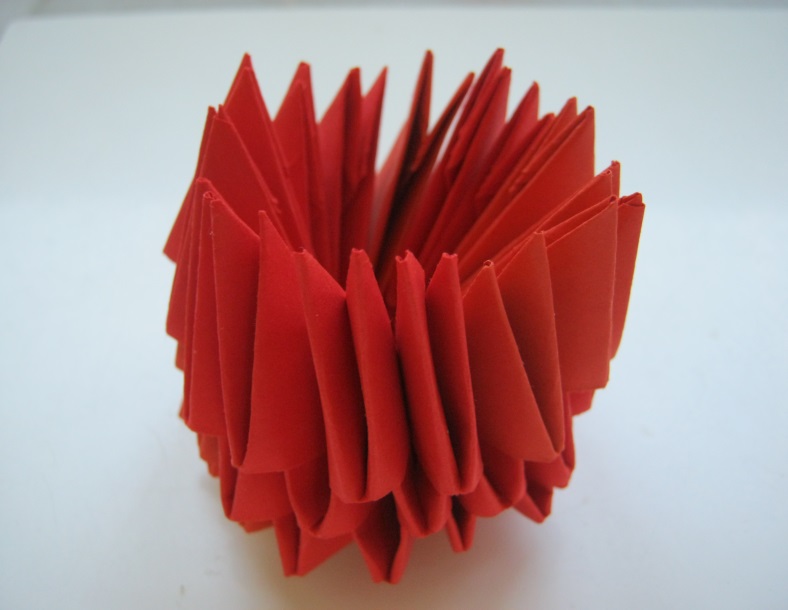 Модульное оригами.
Выполните ещё 2 ряда по 15 модулей. Всего на заготовке 5 рядов.
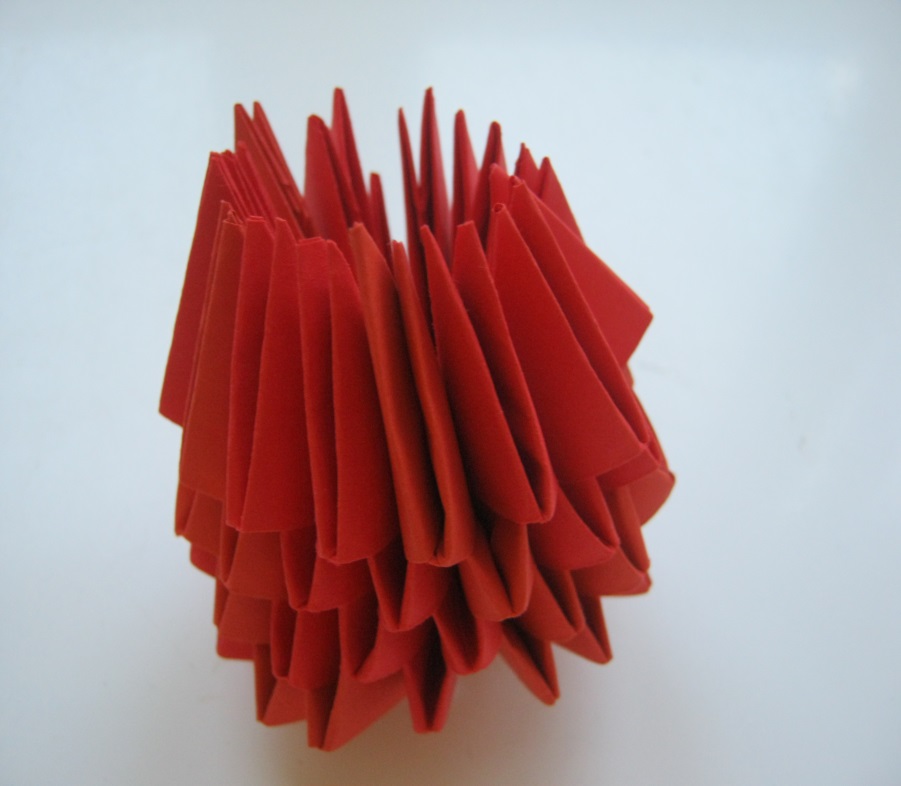 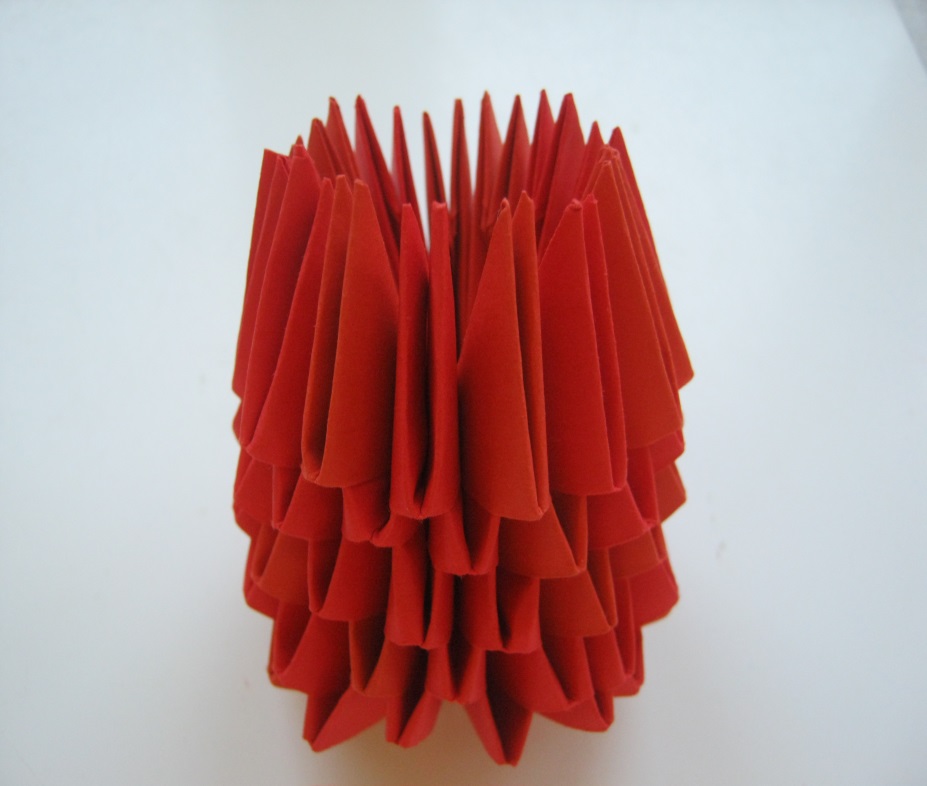 Сборка цветка.
Со следующего ряда начинаем собирать лепестки.  Наденьте 4 модуля, на них – 3, потом 2, и, наконец, 1 модуль.
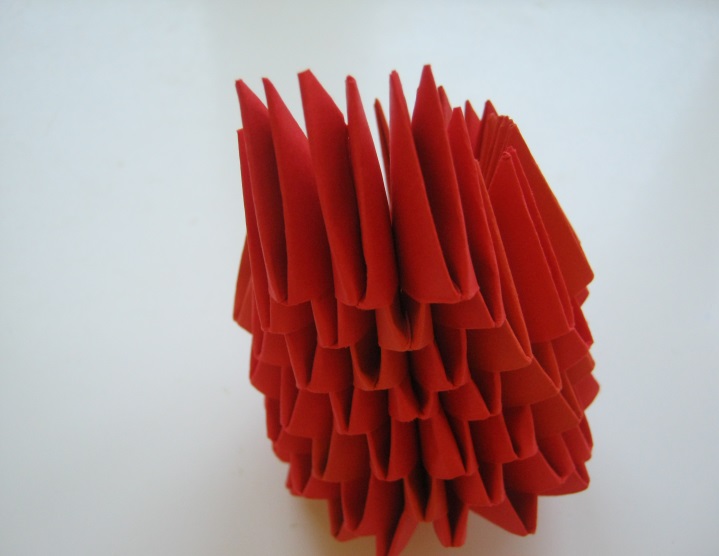 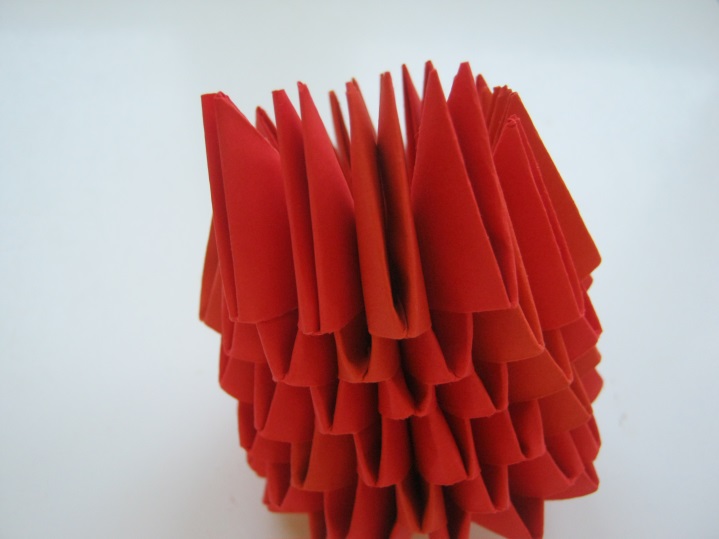 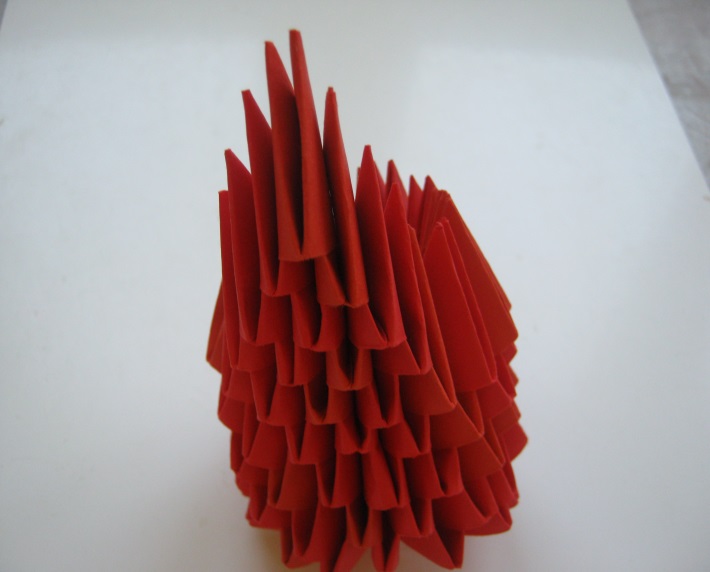 Сборка цветка.
Отступаем от лепестка 2 уголка и снова собираем лепесток по такой же схеме: 4-3-2-1.
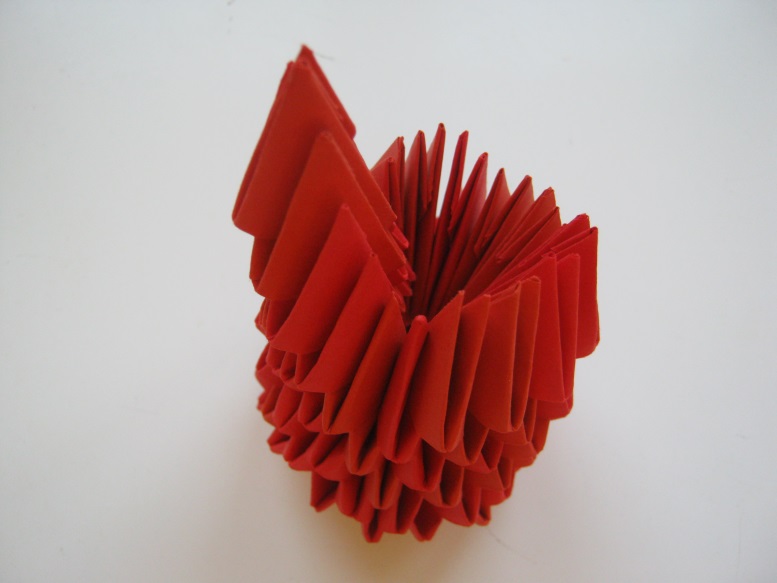 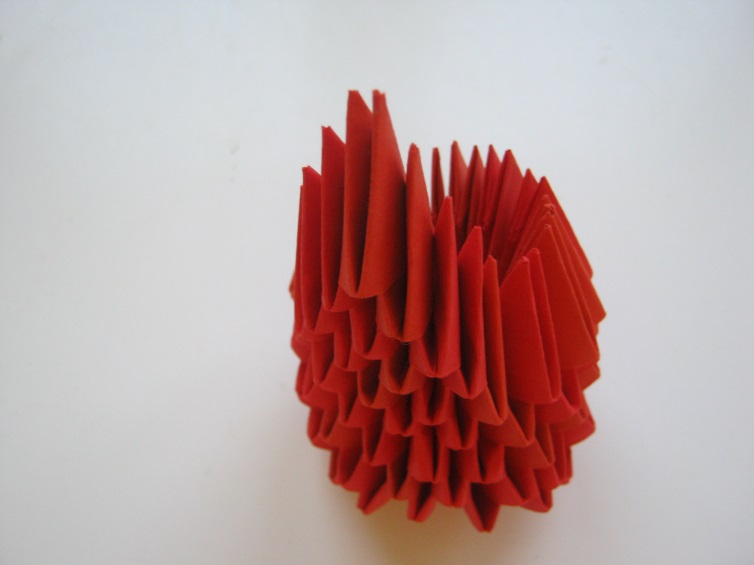 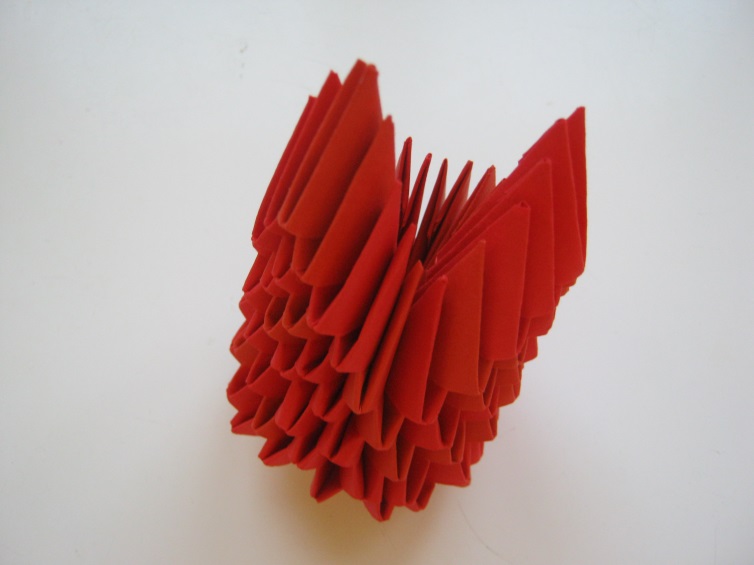 Сборка цветка.
Теперь отступаем ещё 2 уголка и по данной схеме собираем третий лепесток.
















Бутон готов, теперь приступаем к сборке листа.
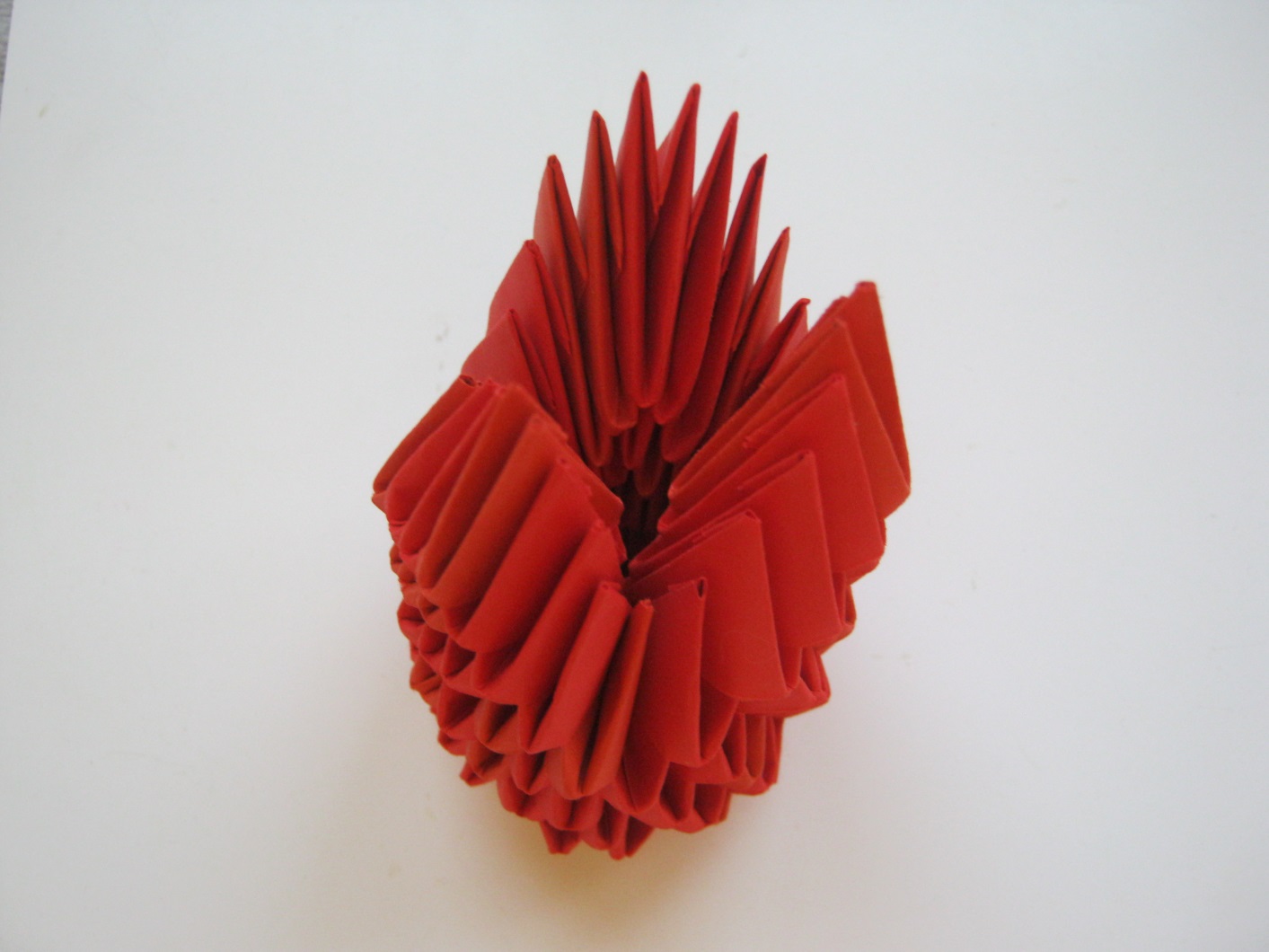 Изготовление листьев.
Берем лист А-4  и загибаем уголок .Отрезаем лишнее. Получается квадрат со стороной 15 см.
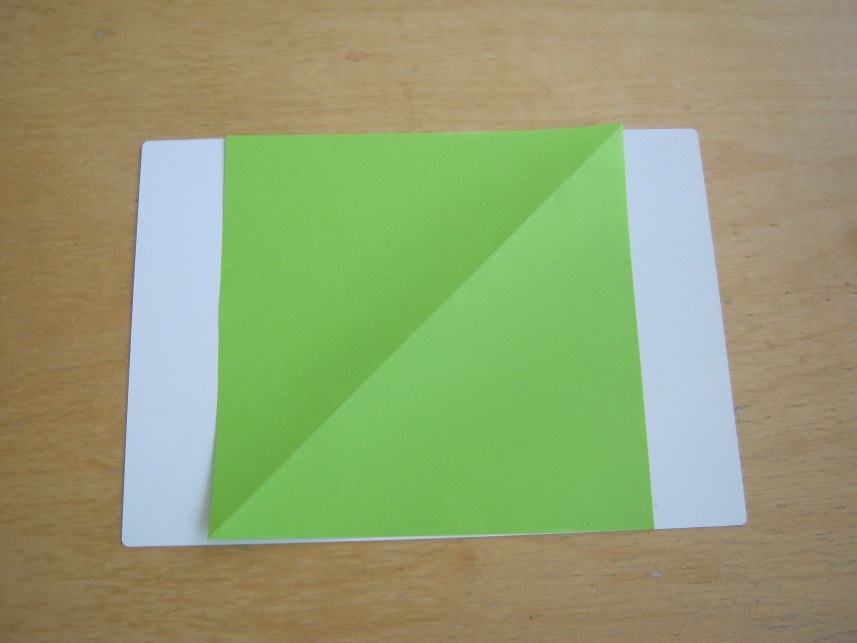 Изготовление листьев.
Нижний угол  загибаем наверх до пересечения с линией сгиба.









Верхний угол опускаем вниз до пересечения со сгибом.
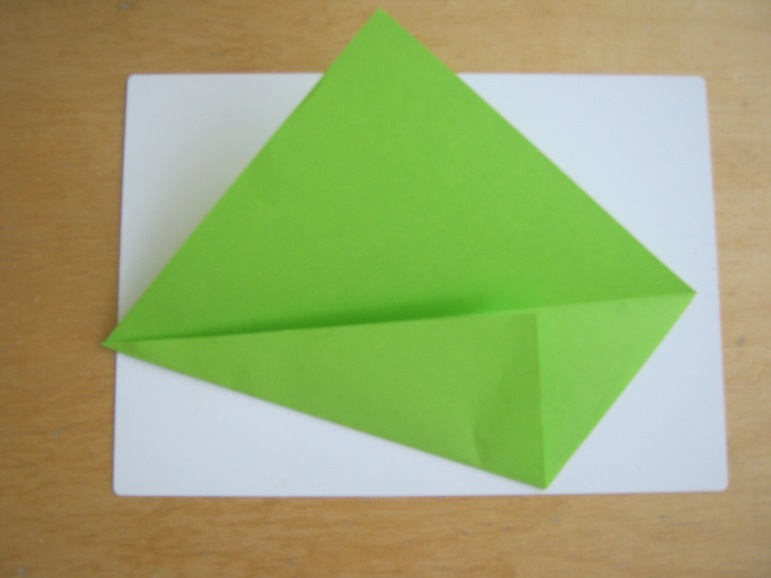 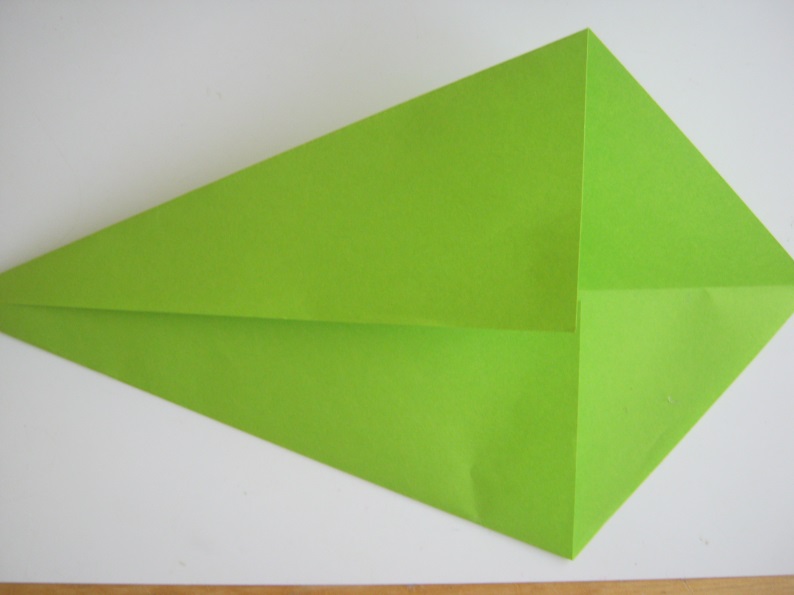 Изготовление листьев.
Далее загибаем к середине края с другой стороны.









Тоже и с другим углом.
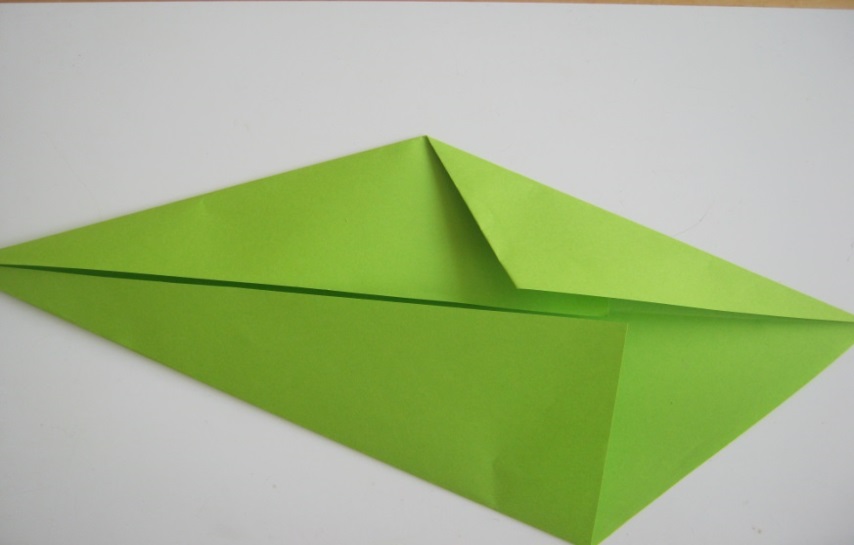 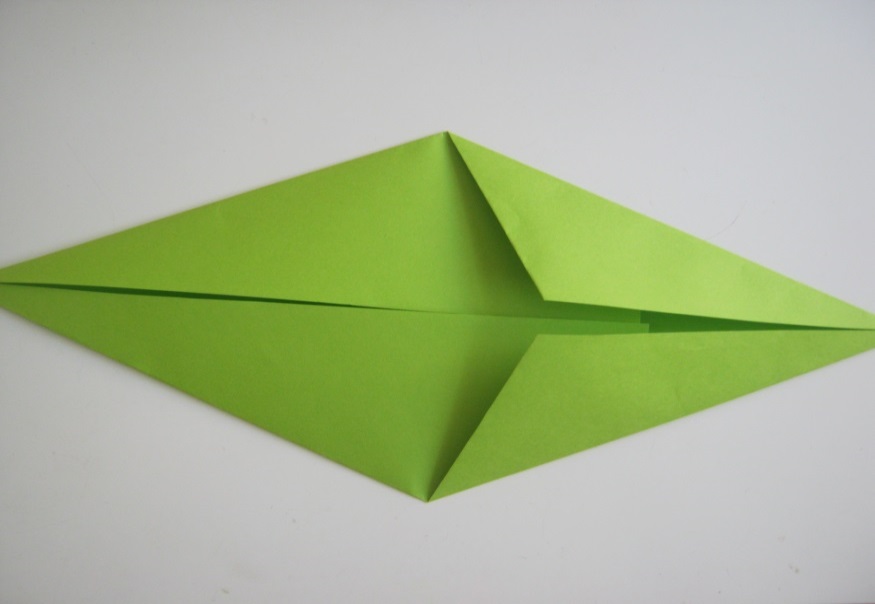 Изготовление листьев.
Получившиеся углы ещё раз загните к середине.
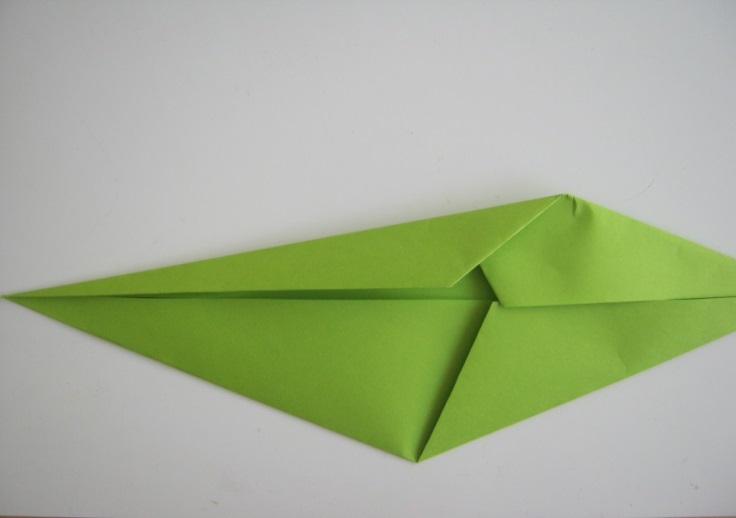 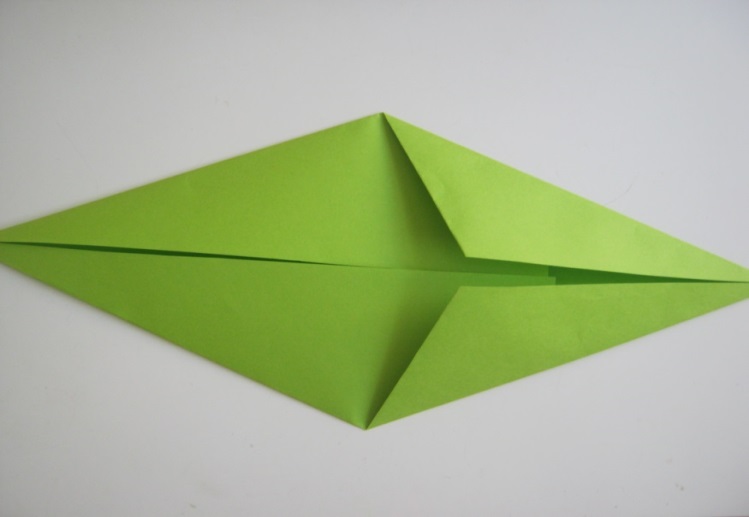 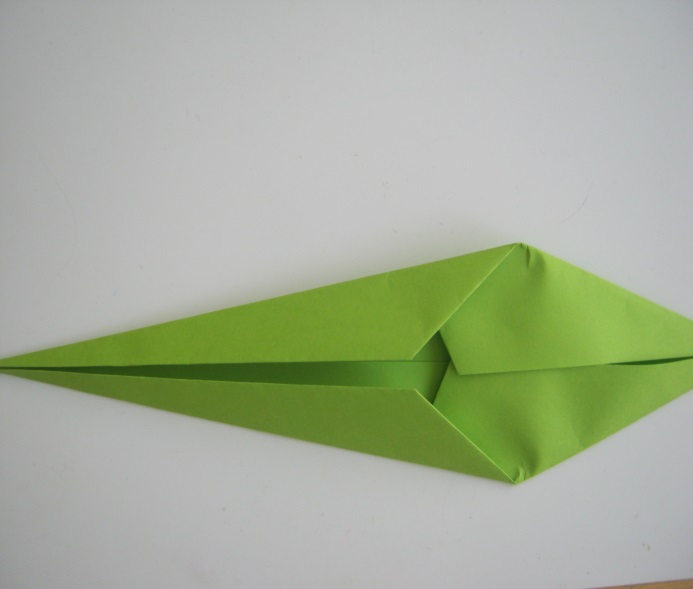 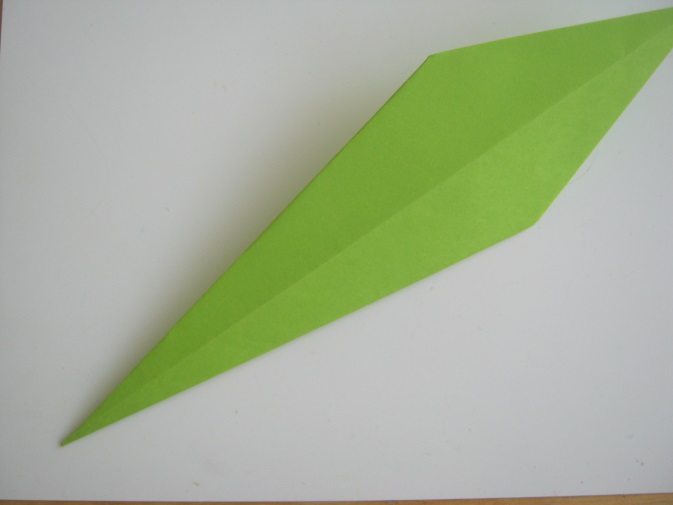 Изготовление листьев.
Лист готов.








Поверните его, придайте загнутую форму, накрутив кончик листа на карандаш.
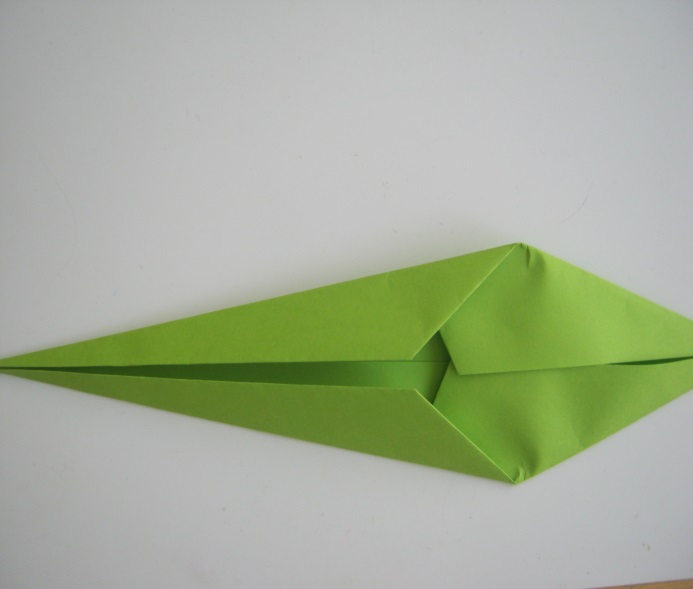 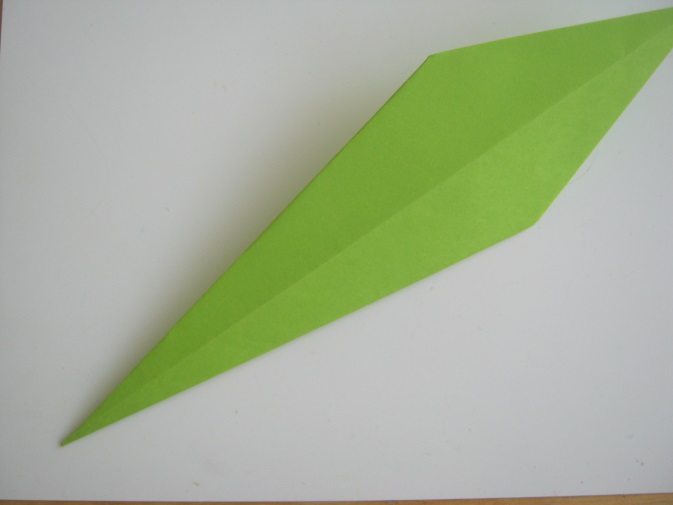 Сборка модели.
Трубочку от коктейля намазываем клеем и обматываем бумажной полоской 
шириной 1 см (можно гофрированной бумагой).
2.Вставляем в трубочку проволоку для прочности.
3. Чтобы головка тюльпана хорошо держалась, на край трубочки накручиваем смазанную клеем бумагу. 
4. В другой конец трубочки вставляем бутон тюльпана. Приклеиваем лист. Цветок готов.
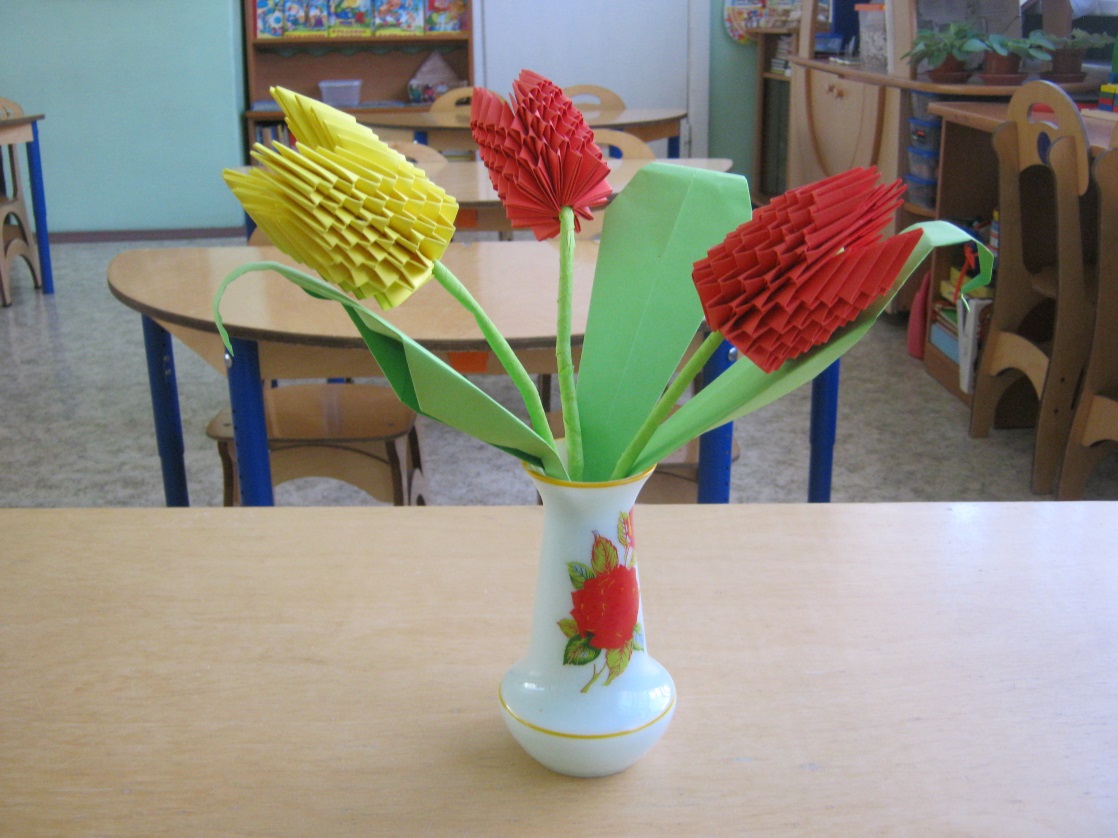